Prognossiffror för samhällsekonomin 2020
Förtjänstnivå-
Publicerings-
BNP,
Arbetslös-
Inflation,
index
förändring
hets-
tidpunkt
förändring, %
%
%
2019/2020
Institut
grad, %
1,2
2,2
augusti
S-Pankki
1,0
6,4
..
..
1,0
november
6,6
OECD
2,5
1,0
Hypo
1,0
januari
6,5
januari
3,0
1,1
1,0
6,6
Nordea
mars
2,5
1,0
6,9
0,0
OP**
1,1*
2,7*
6,3*
-5,0
ETLA, pessimistisk scenario
mars
Finlands Bank, beräkning 2
mars
-4,0
1,2*
2,5*
6,7*
2,8*
6,9*
1,0*
PTT, långsam återhämtning
-6,0
mars
mars
Danske Bank
-4,0
8,0
2,6
0,6
0,5
8,5
2,5
PT
-5,0
april
1,9
FM
-5,5
april
8,0
0,7
0,3
9,5
april
Handelsbanken
-10,0
2,6
..
..
-6,3
maj
8,3
EU-kommissionen
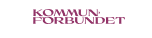 8.5.2020/MPunakallio
* Uppgift från äldre prognosomgång
** Enligt rapporten om det ekonomiska läget i april minskar BNP med mellan -4 % och -6%
1
Prognossiffror för samhällsekonomin 2021
Publicerings-
Förtjänstnivå-
Arbetslös-
BNP,
Inflation,
hets-
tidpunkt
index
förändring
%
2019/2020
Institut
%
grad, %
förändring, %
6,1
1,1
1,4
2,7
september
ETLA
..
..
0,9
6,4
november
OECD
2,5
1,5
Hypo
0,8
januari
6,5
januari
1,2
2,8
0,5
Nordea
6,5
1,2
mars
0,5
7,0
2,5
OP**
mars
Finlands Bank, beräkning 2
3,0
2,2*
1,3*
6,6*
PTT, långsam återhämtning
3,0
mars
mars
Danske Bank
2,0
7,5
2,5
1,2
1,0
PT
4,5
7,5
2,5
april
april
1,3
2,5
8,1
FM
1,3
Handelsbanken
5,0
8,0
2,4
1,5
april
..
..
3,7
maj
7,7
EU-kommissionen
* Uppgift från äldre prognosomgång
** Enligt rapporten om det ekonomiska läget i april ökar BNP med mellan 2 % och 5 %
8.5.2020/MPunakallio
2
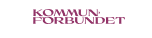 Prognossiffror för samhällsekonomin 2022
Förtjänstnivå-
Arbets-
Bublicerings-
BNP,
Inflation,
löshets-
index
förändring
tidpunkt
%
Institut
grad, %
förändring, %
2020
%
1,6*
1,3
6,4*
2,5*
mars
Finlands Bank, beräkning 2
april
1,5
2,3
7,9
FM
1,3
Handelsbanken
1,5
7,5
2,4
1,4
april
* Uppgift från äldre prognosomgång
4.5.2020/MPunakallio
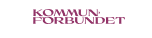 3